Gust E. “Brick” Lundberg -- Sandy’s
Gust E. “Brick” Lundberg -- Sandy’s
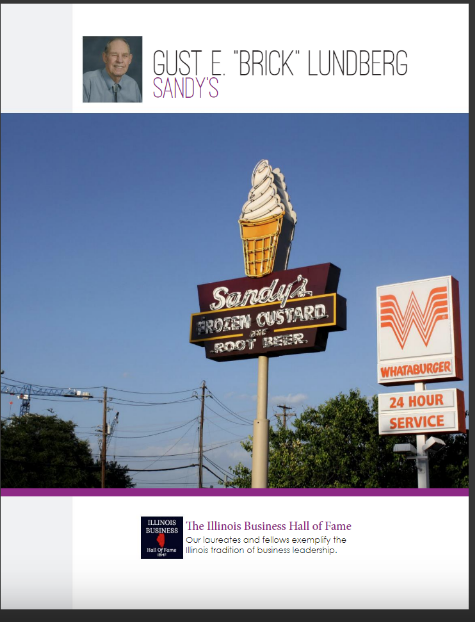 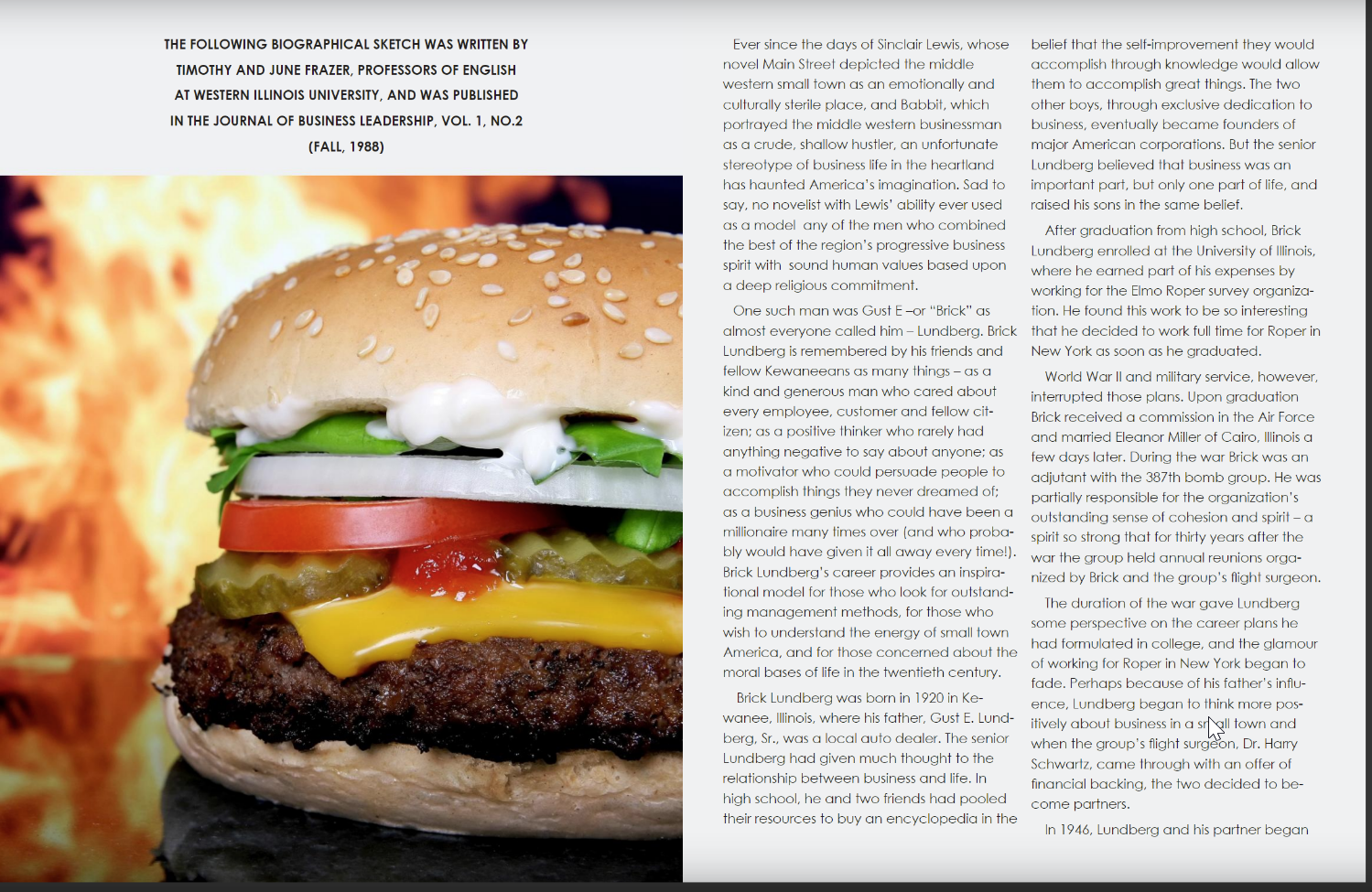 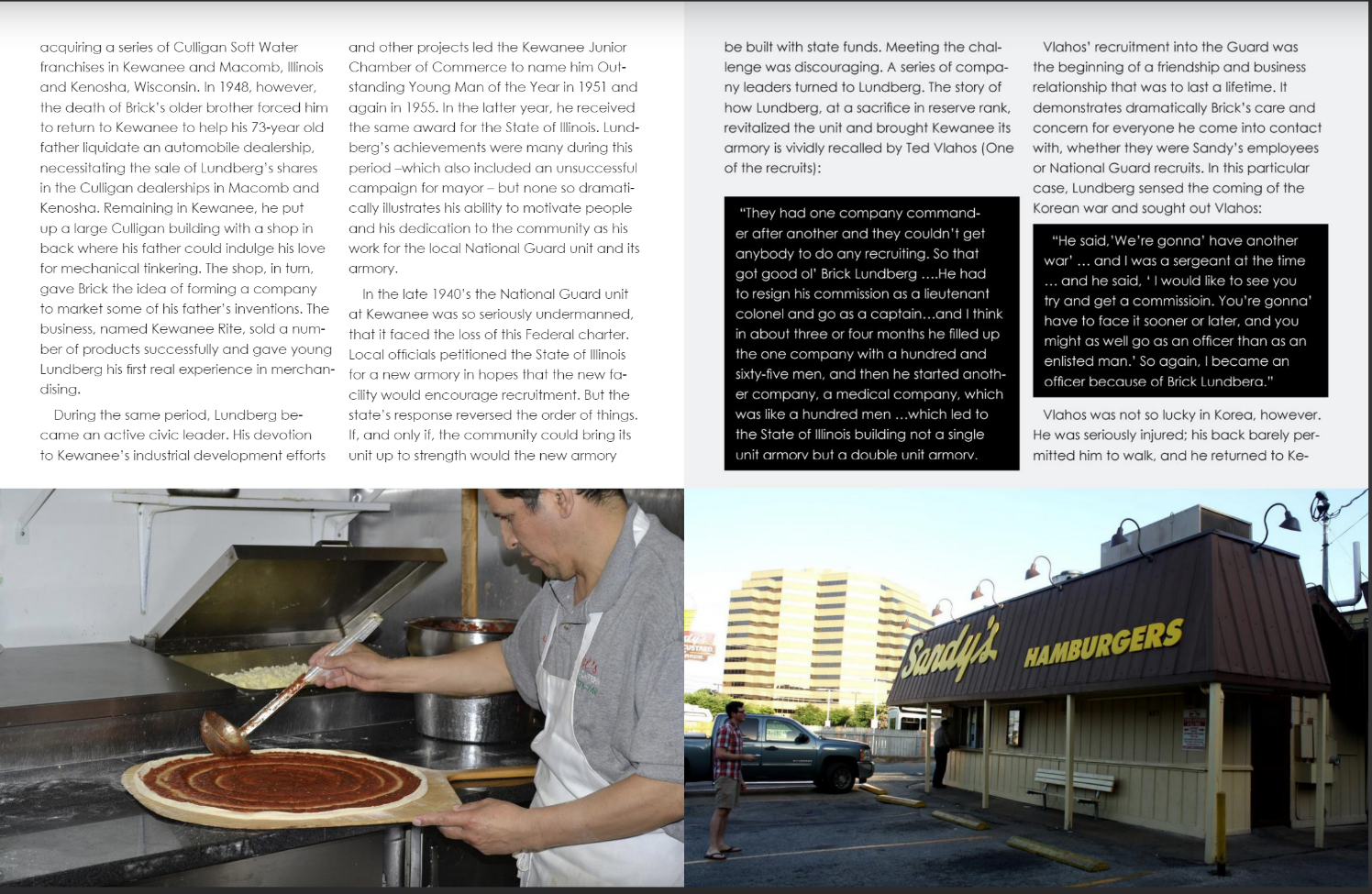 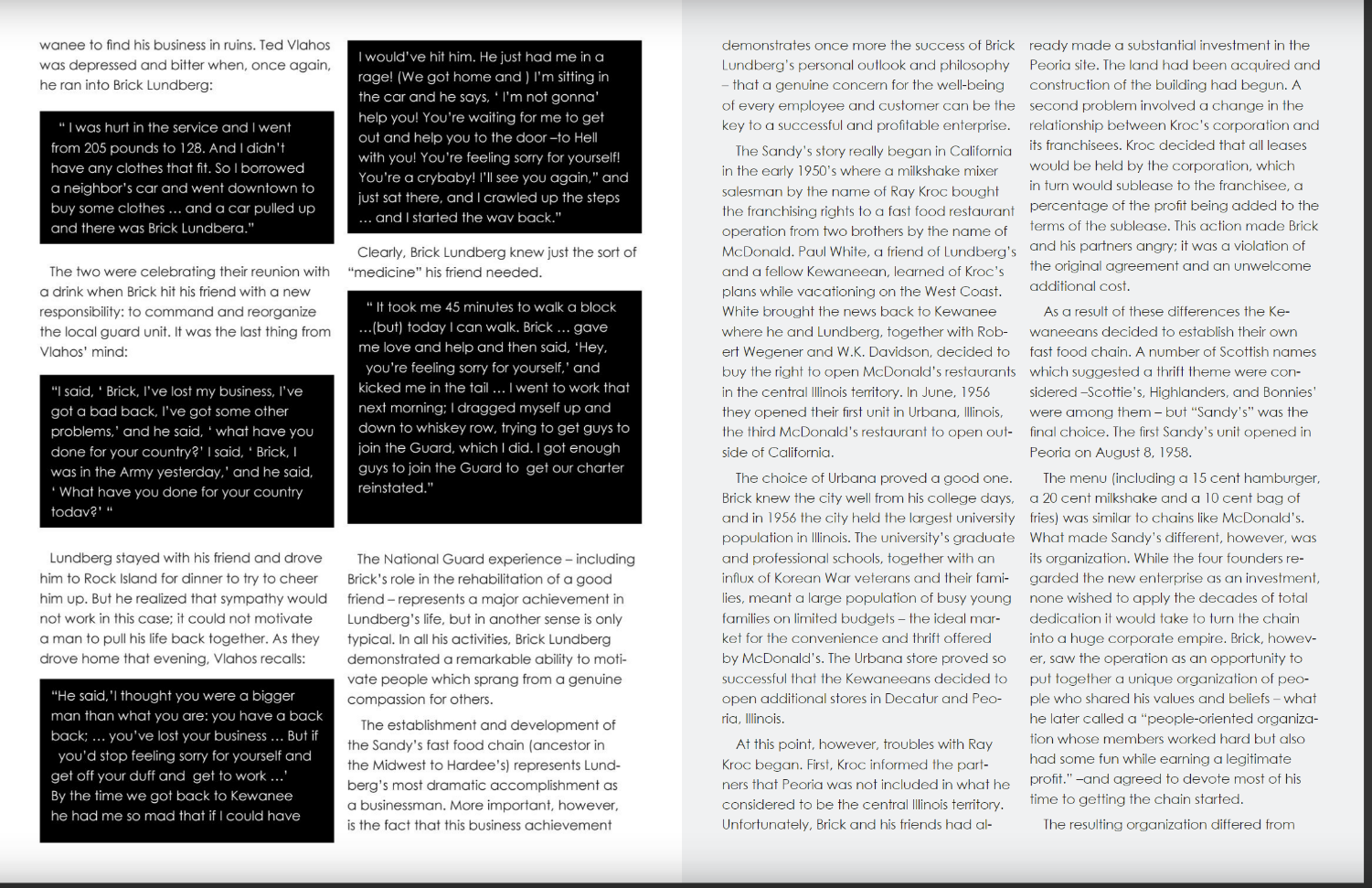 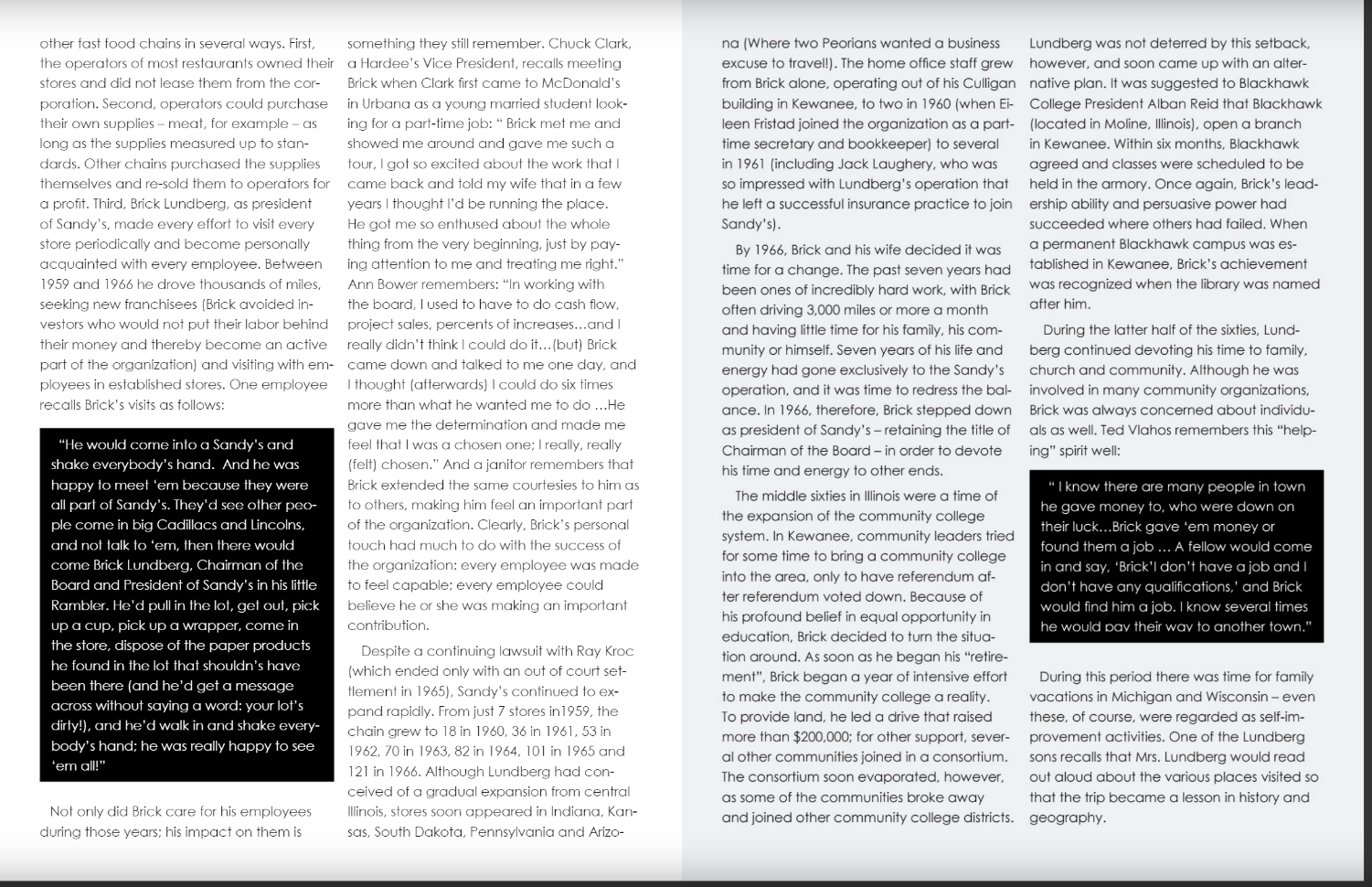 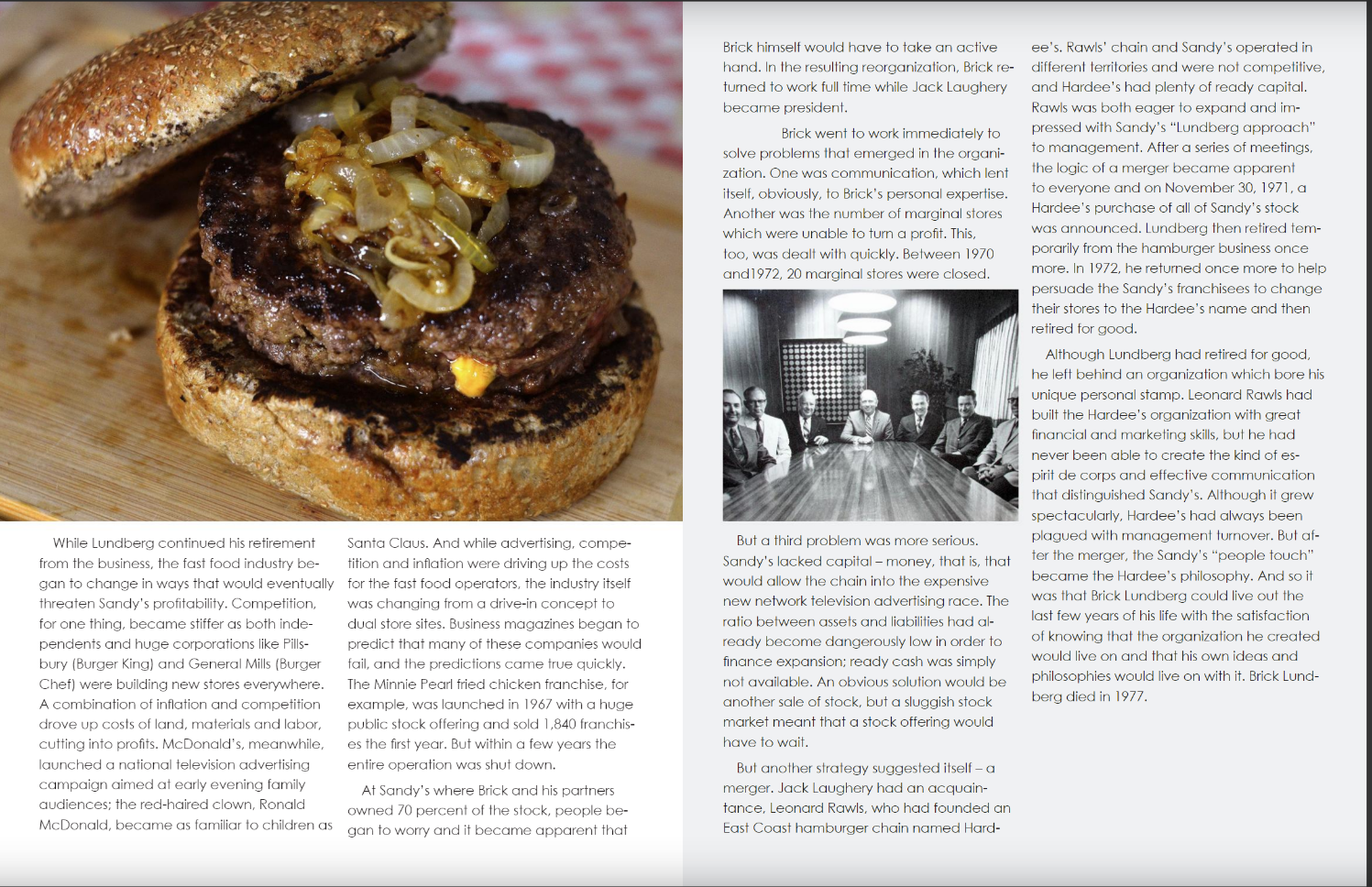 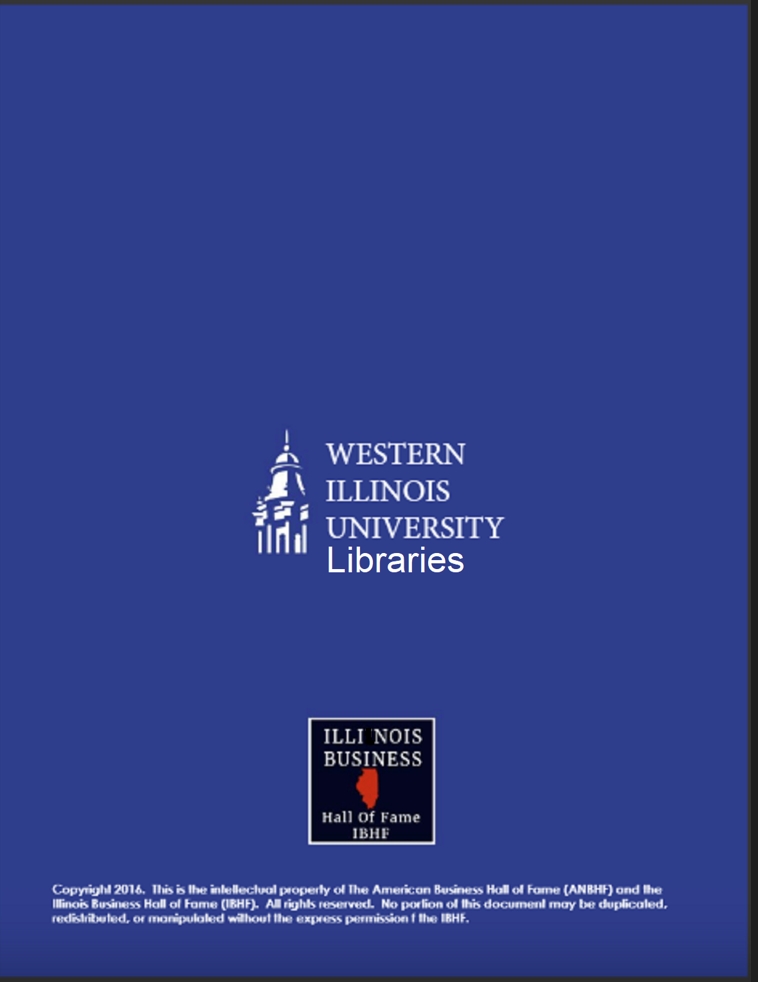